Severní Asie - Sibiř
Přečti si v učebnici kapitolu Severní Asie – Sibiř na str. 40 – 41.
Udělej si zápis do sešitu podle prezentace.
Ať ti to jde dobře od ruky:D
Zápis do sešitu:
Severní Asie - Sibiř

Poloha: asijská část Ruska, východně od pohoří Ural (Sibiř)

Původní obyvatelstvo: původní obyvatelé jsou podobní severoamerickým Inuitům (Eskymákům), dnes hlavně Rusové.

Vegetace: tundra, tajga, permafrost (trvale zmrzlá půda)

Povrch: Západosibiřská rovina, Středosibiřská vysočina, 
Verchojanské pohoří
Vodstvo: Bajkal (nejhlubší jezero světa), řeky Ob, Lena, Jenisej

Nerostné suroviny: stříbro, diamanty, platina, ropa, uhlí, 
zemní plyn

Zemědělství: rybolov, pastevectví sobů, těžba dřeva

Města: Novosibirsk, Omsk, Irkutsk, Vladivostok
Konec zápisu:D
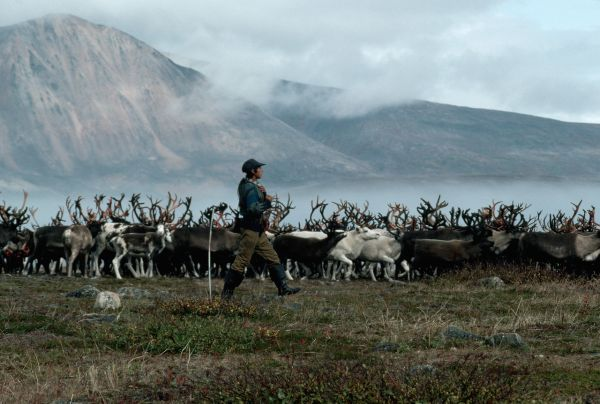 pastevec sobů
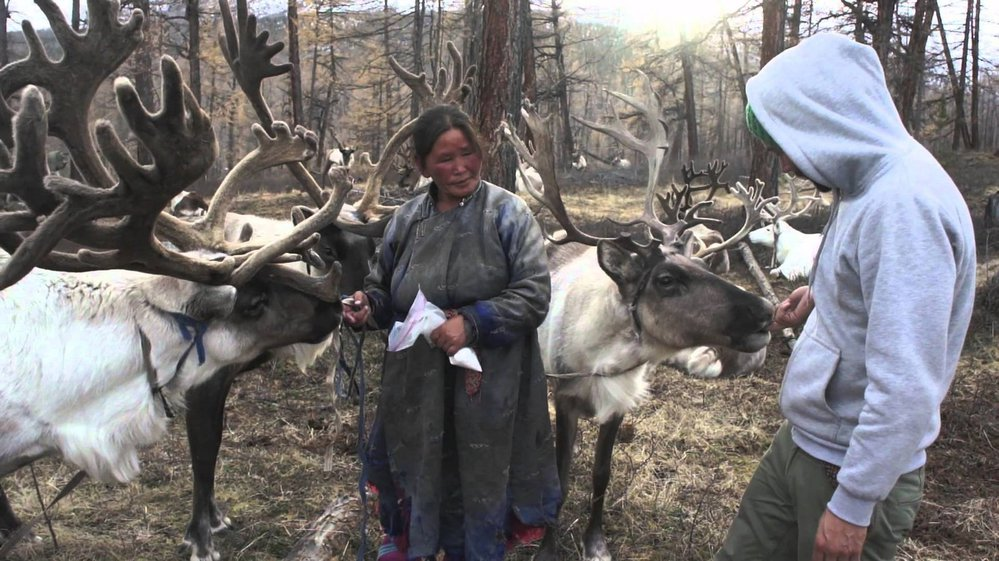 Původní obyvatelé Sibiře
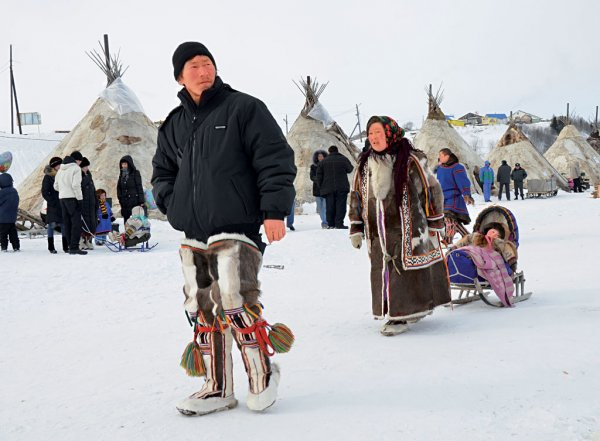 Původní obyvatelé Sibiře
Původní obyvatelé Sibiře
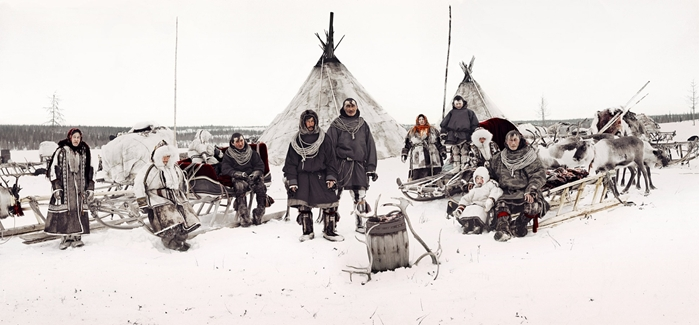 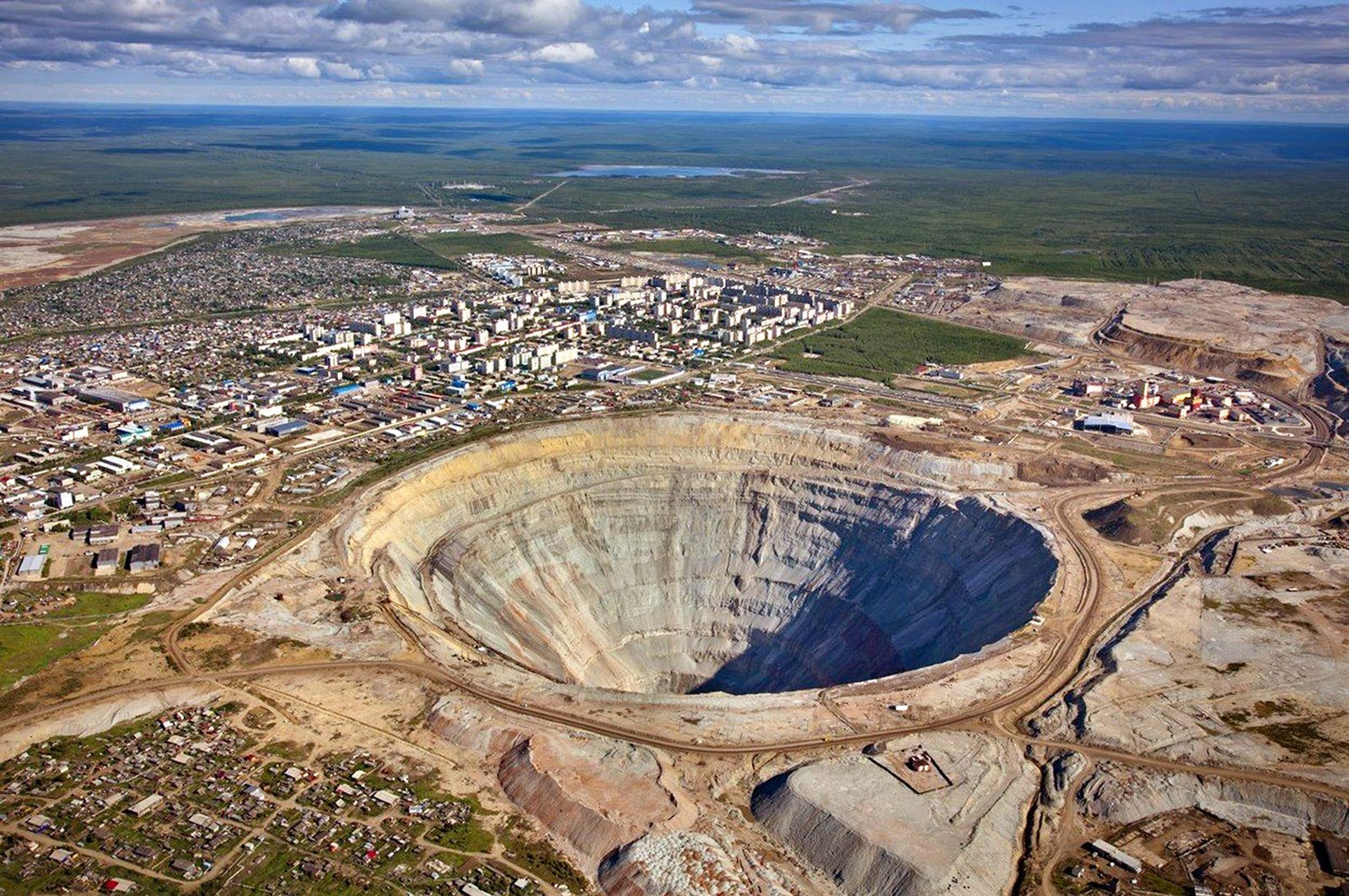 Největší diamantový důl světa
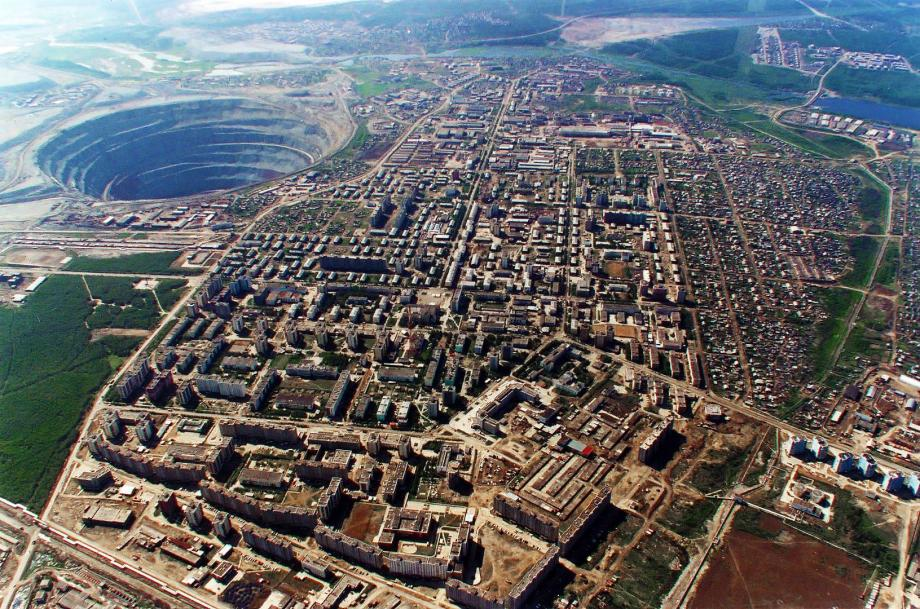 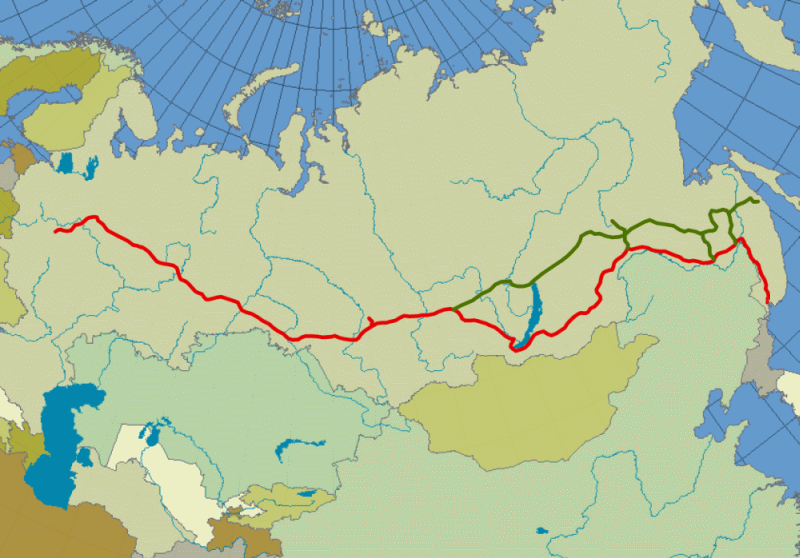 Bajkalsko-amurská magistrála
Transsibiřská magistrála
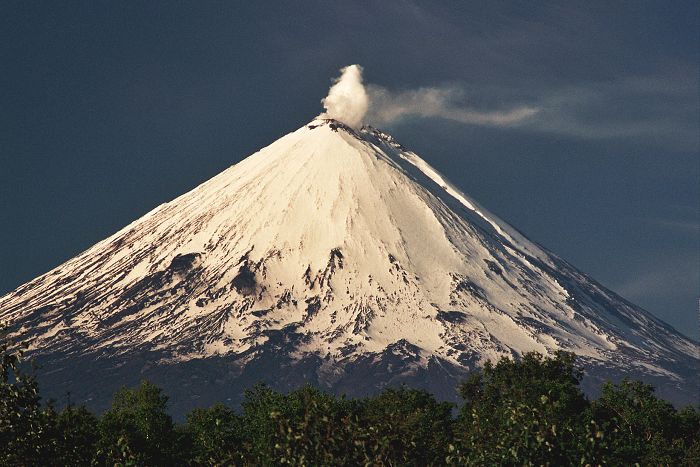 Sopka Ključevskaja na Kamčatském poloostrově
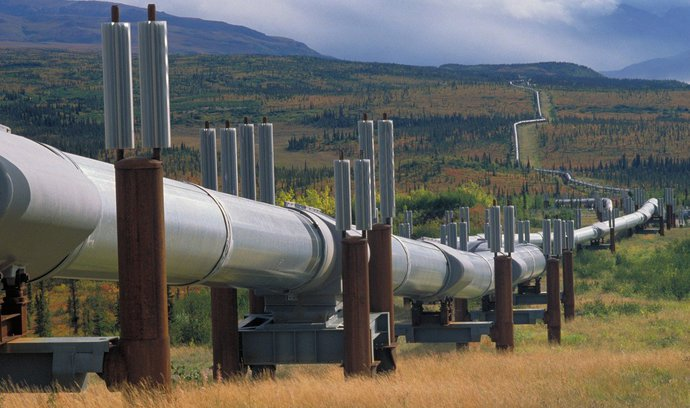 ropovod
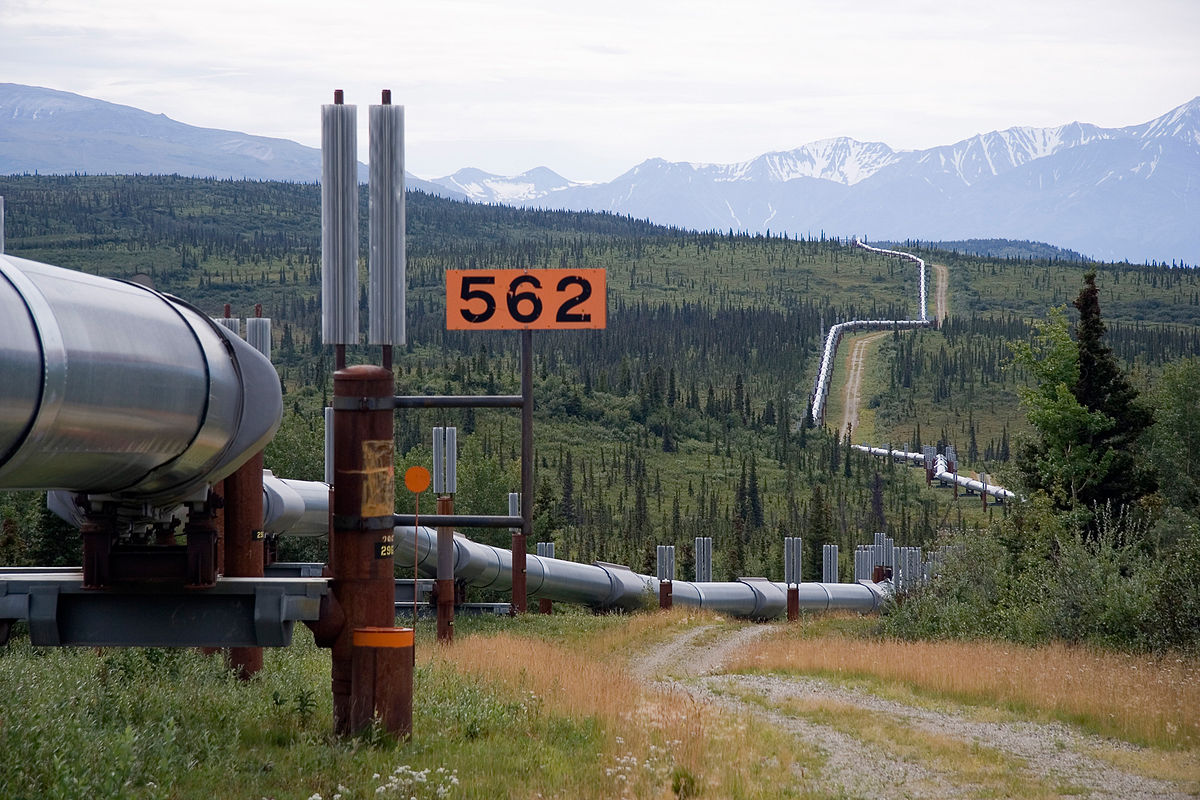 ropovod
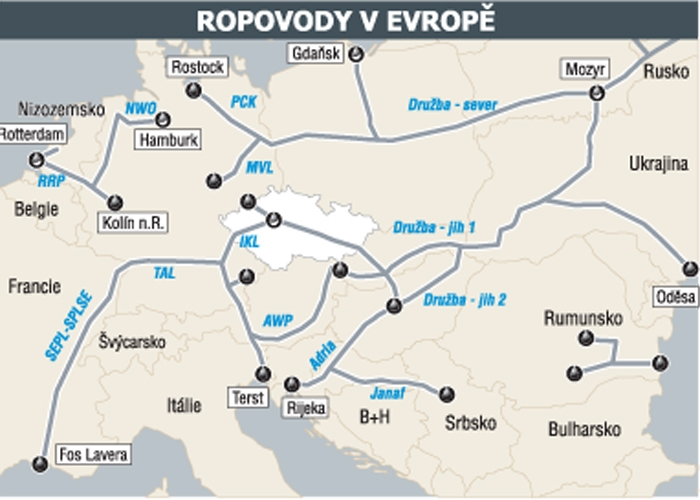